XIV PATRONALNE ŚWIĘTO WIELKOPOLSKICH BIBLIOTEKARZY – ŚW. WAWRZYŃCA
SZLAKIEM CHOPINA W POWIECIE OSTROWSKIM
16 września 2017
Kotłów – gm. Mikstat/Antonin / Przygodzice
KOTŁÓW
Msza św. w Kościele Narodzenia Najświętszej Maryi Panny.Odsłonięcie tablicy pamiątkowej uwieczniającej pobyt Fryderyka Chopina w kościele Kotłowskim.
Już jesteśmy w Kotłowie.
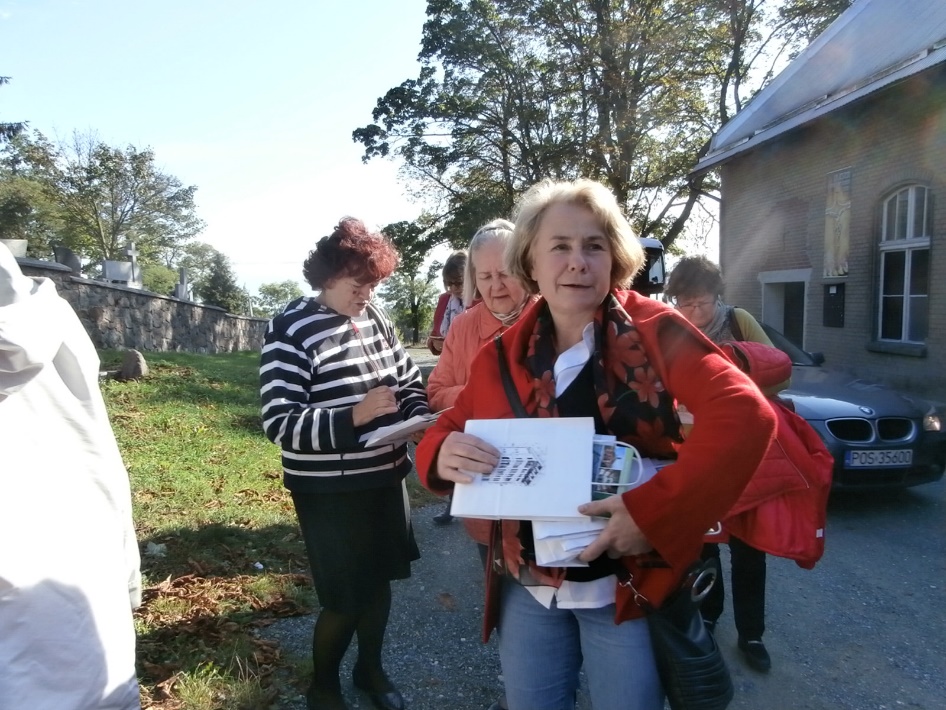 W drodze do kościoła
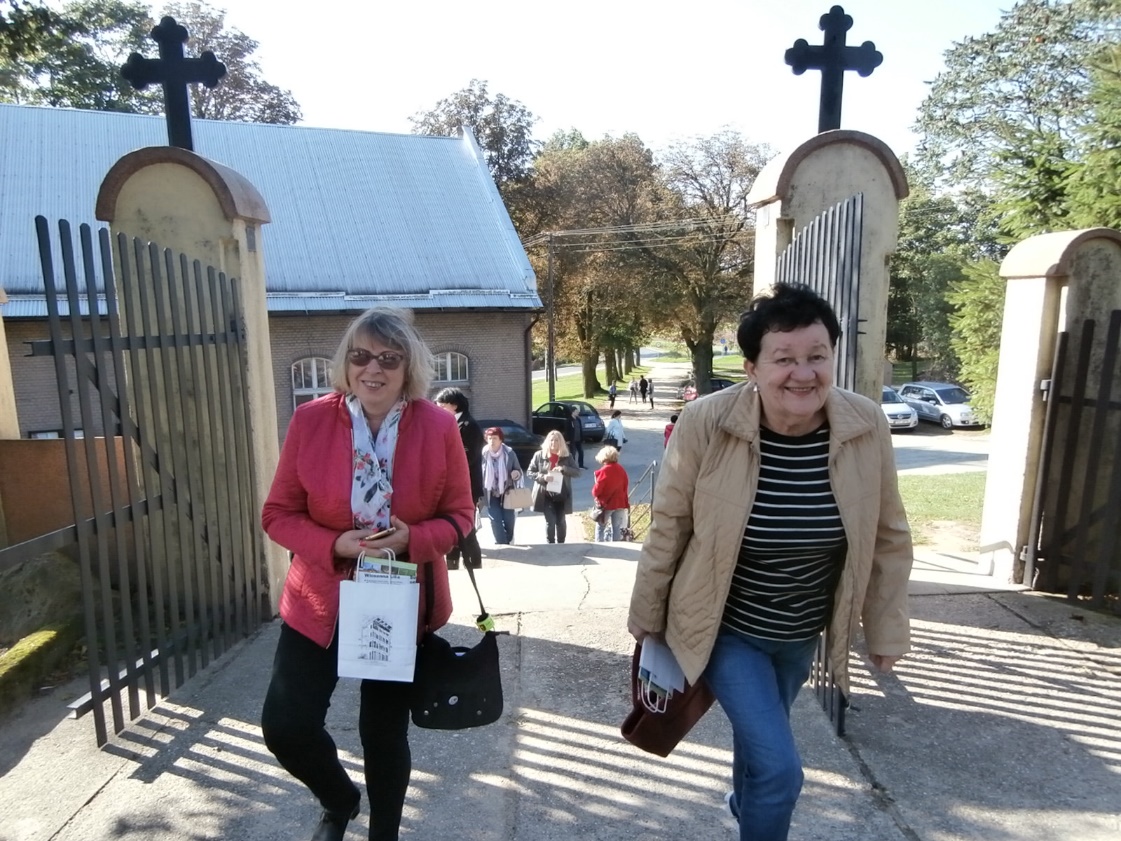 Średniowieczne Sanktuarium Matki Boskiej Kotłowskiej
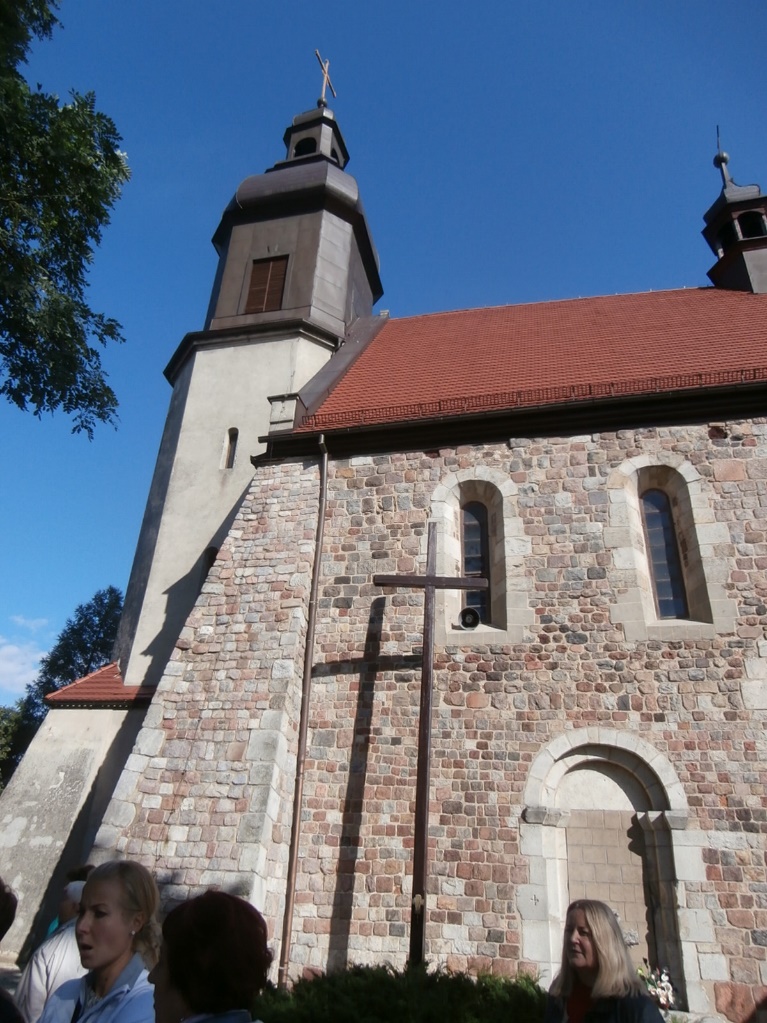 Romański kościół zbudowano z ciosanego granitu.
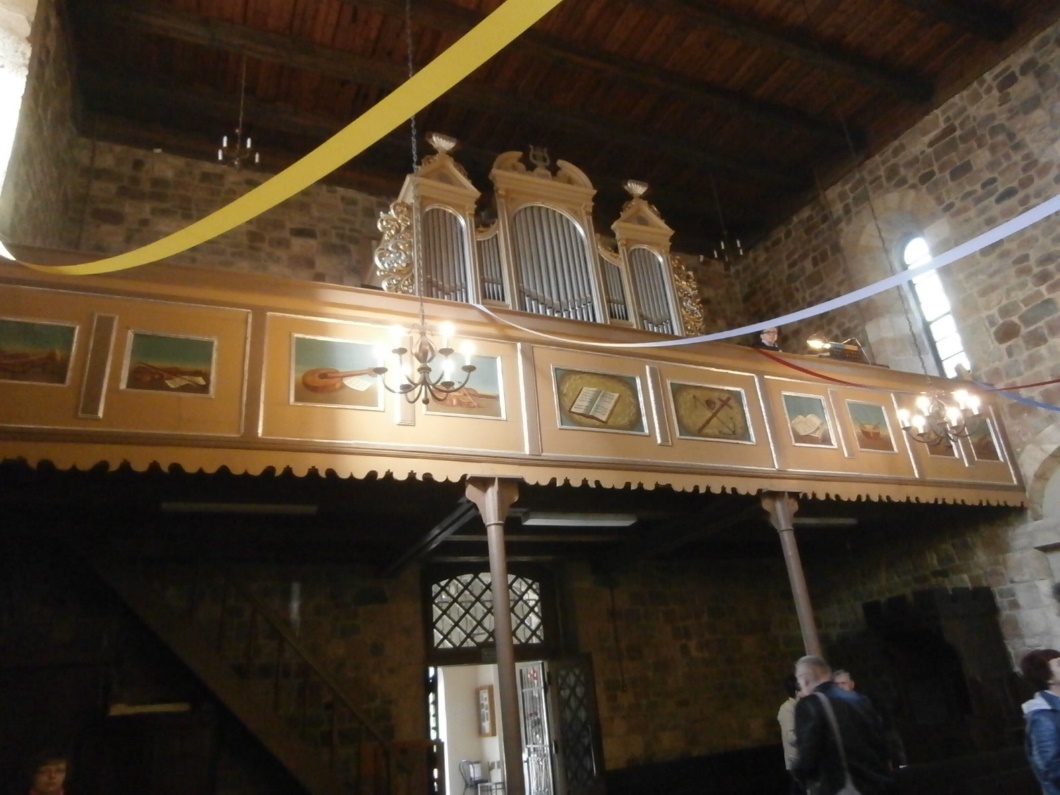 Ołtarz główny i nawa boczna. Wyposażenie wnętrza pochodzi z XVIII wieku
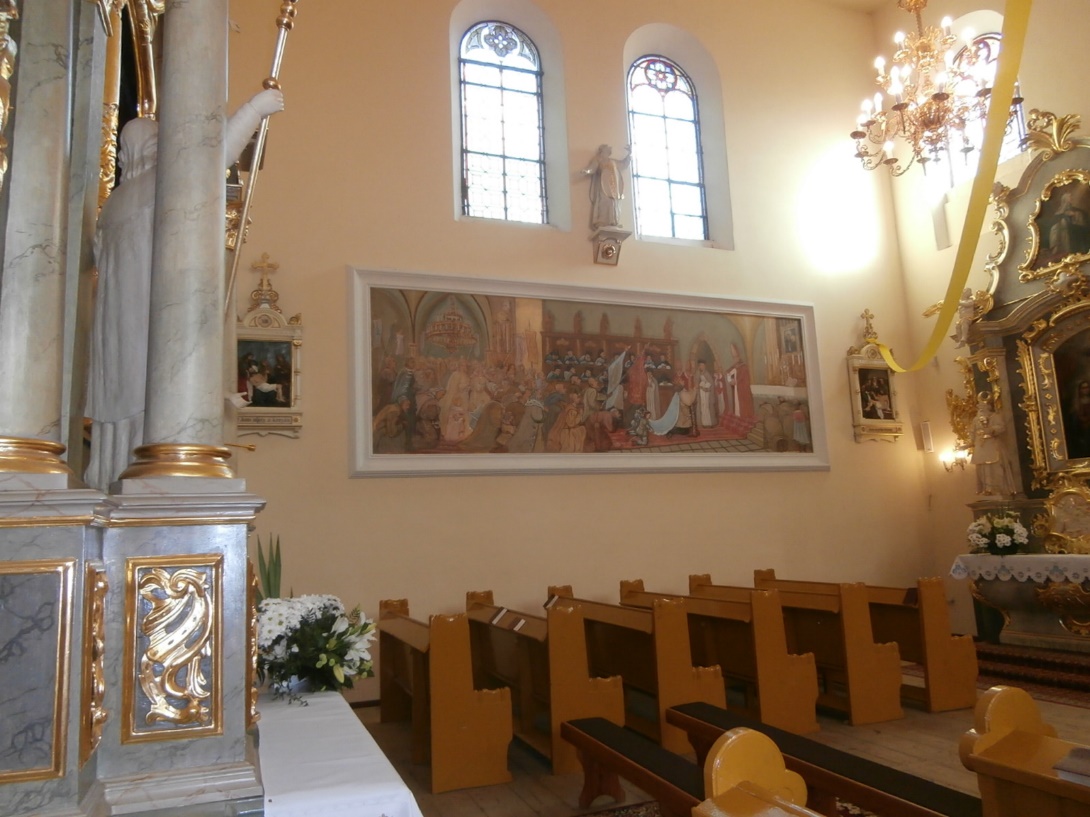 Tablice pamiątkowe
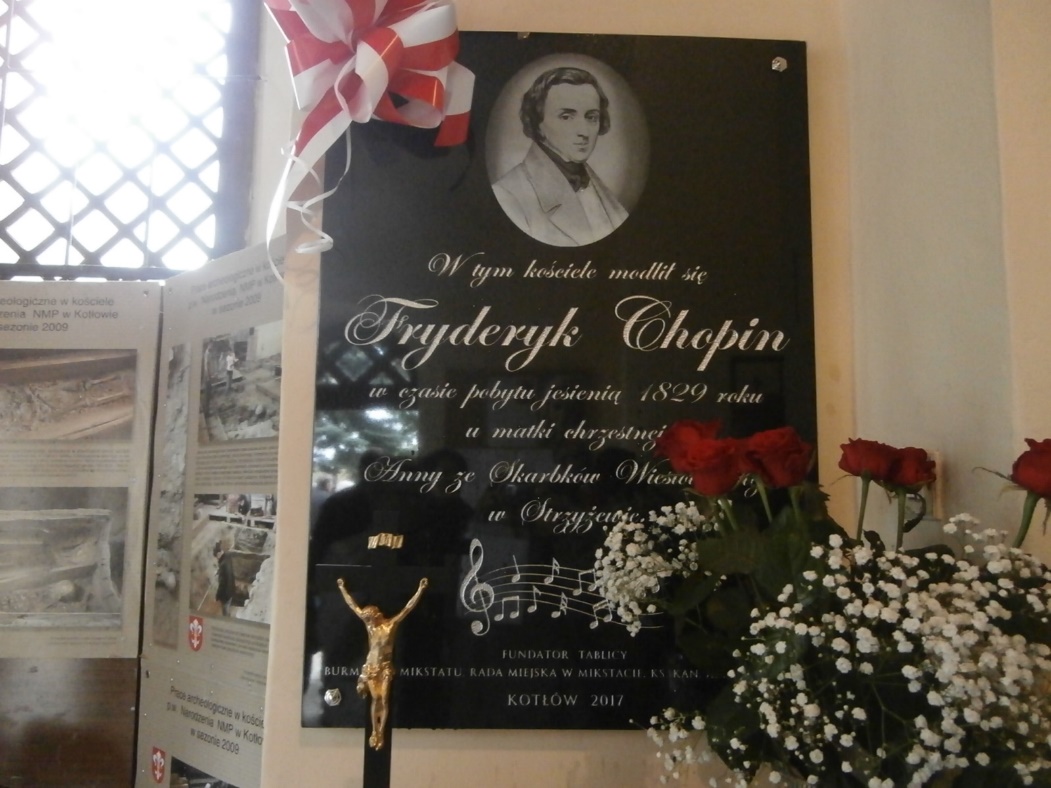 Zdjęcia grupowe
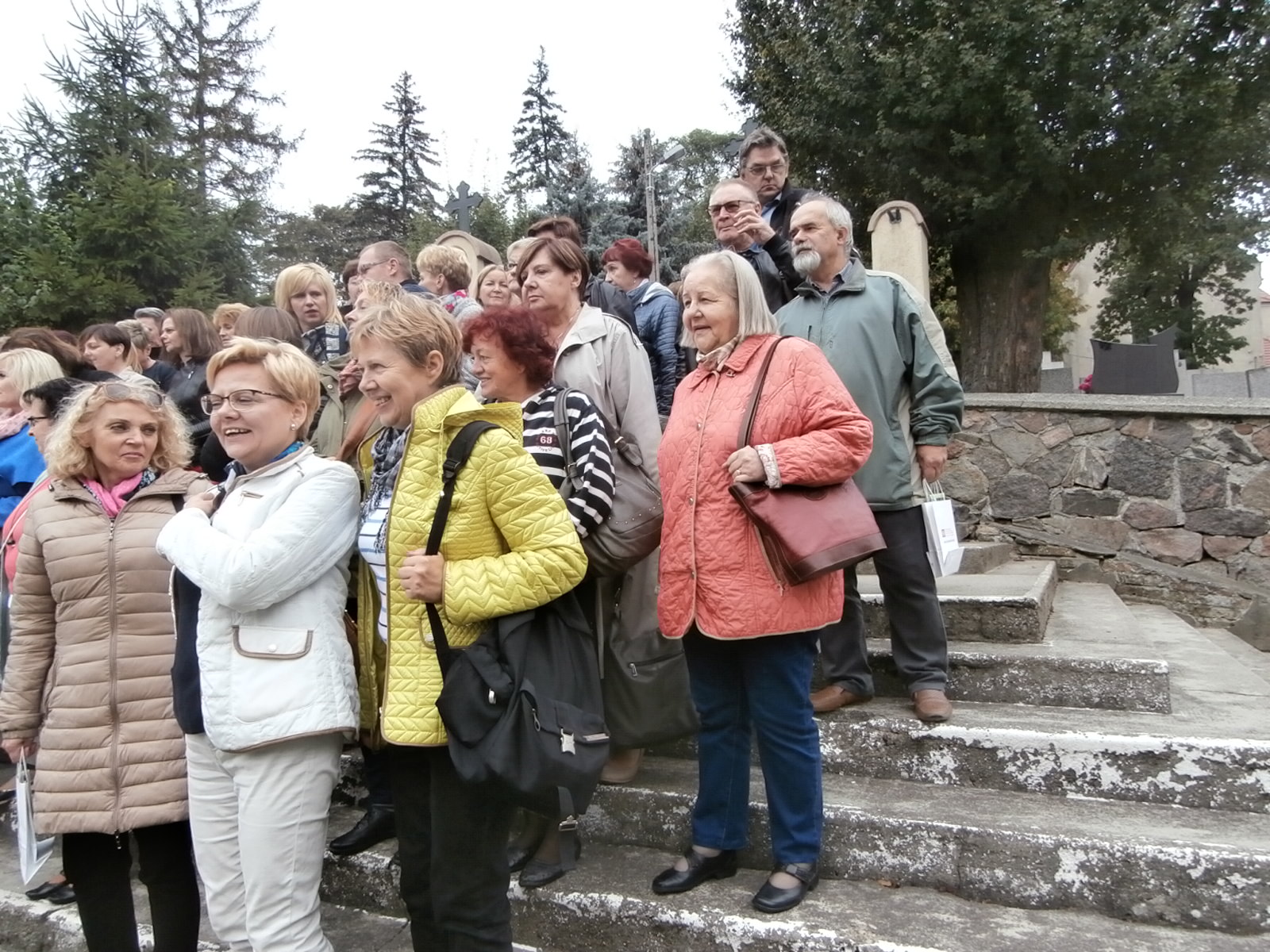 Pałac myśliwski książąt Radziwiłłów w Antoninie z I poł. XIX wieku
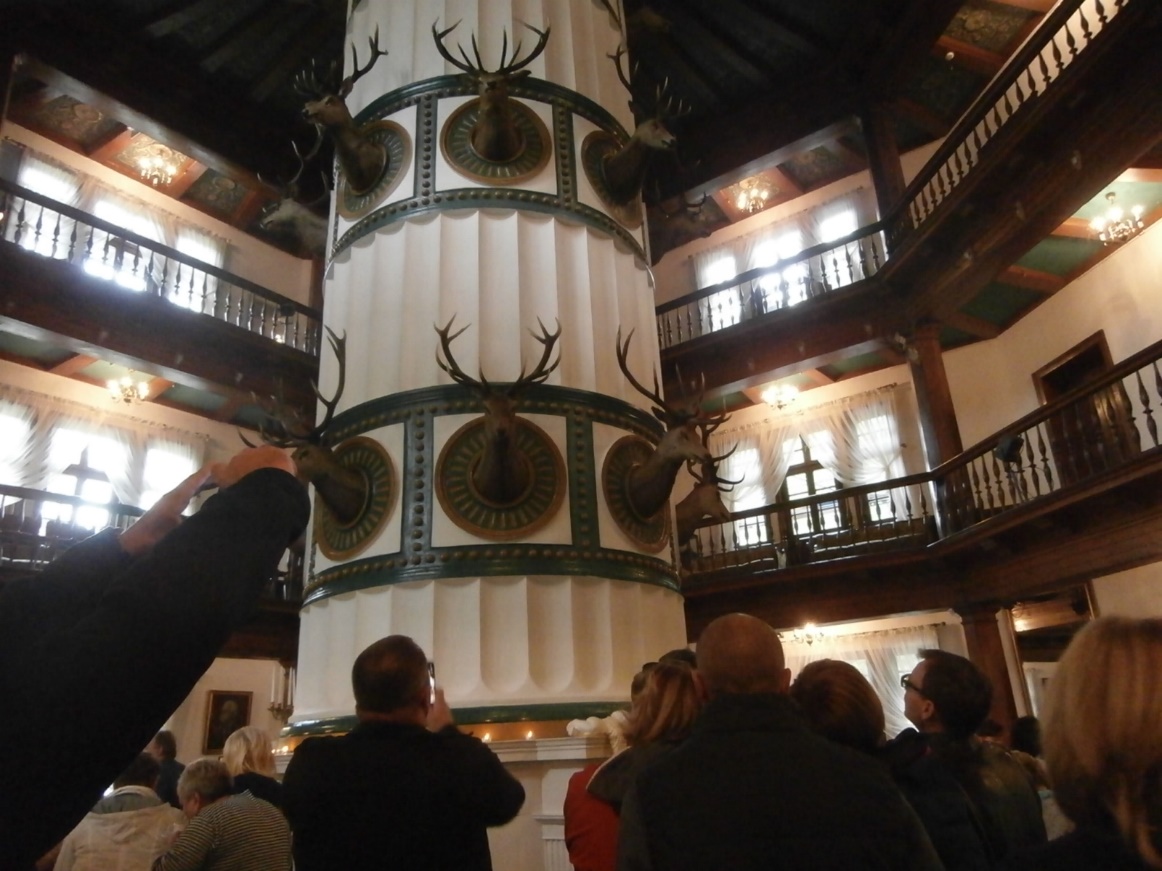 Koncert chopinowski w wykonaniu Adama Podskarbiego
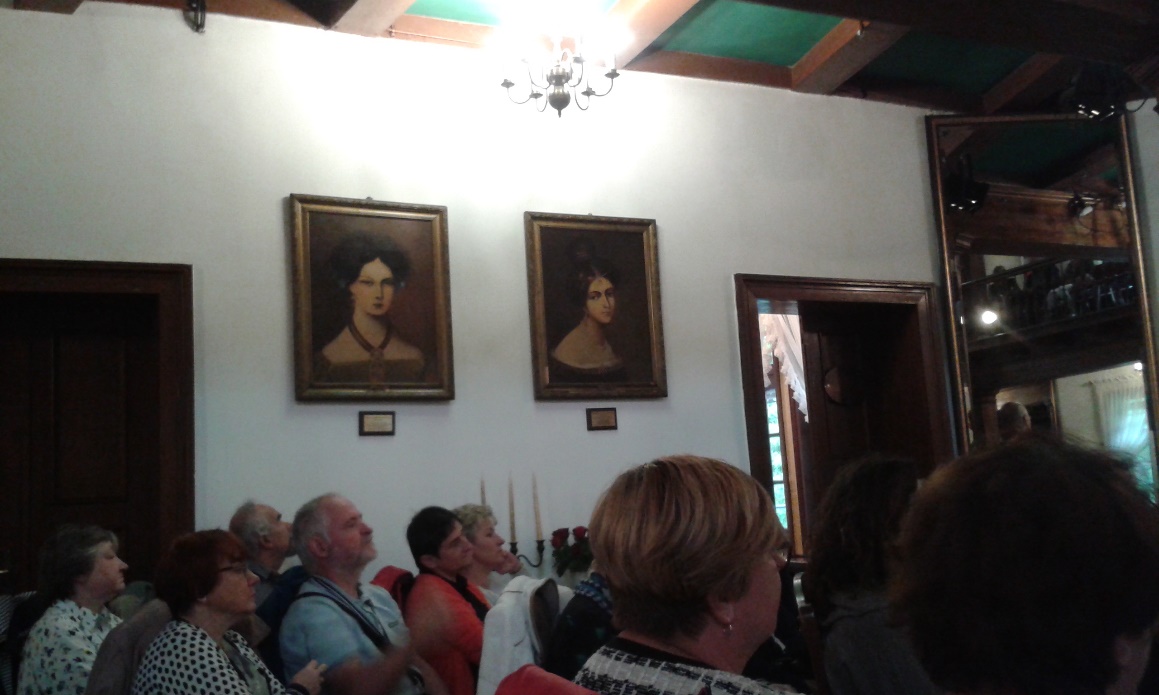 Obiad w Przygodzicach
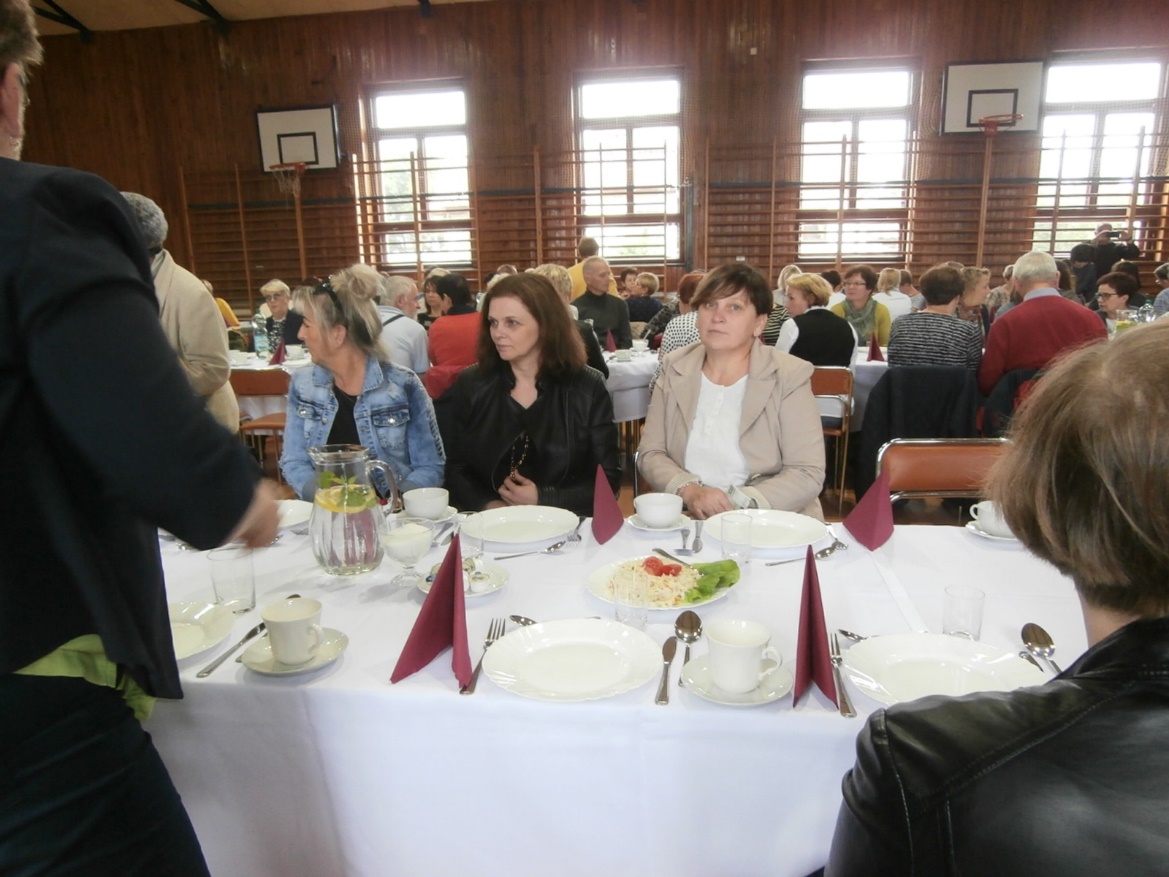 Migawki z pobytu na Ziemi Ostrowskiej
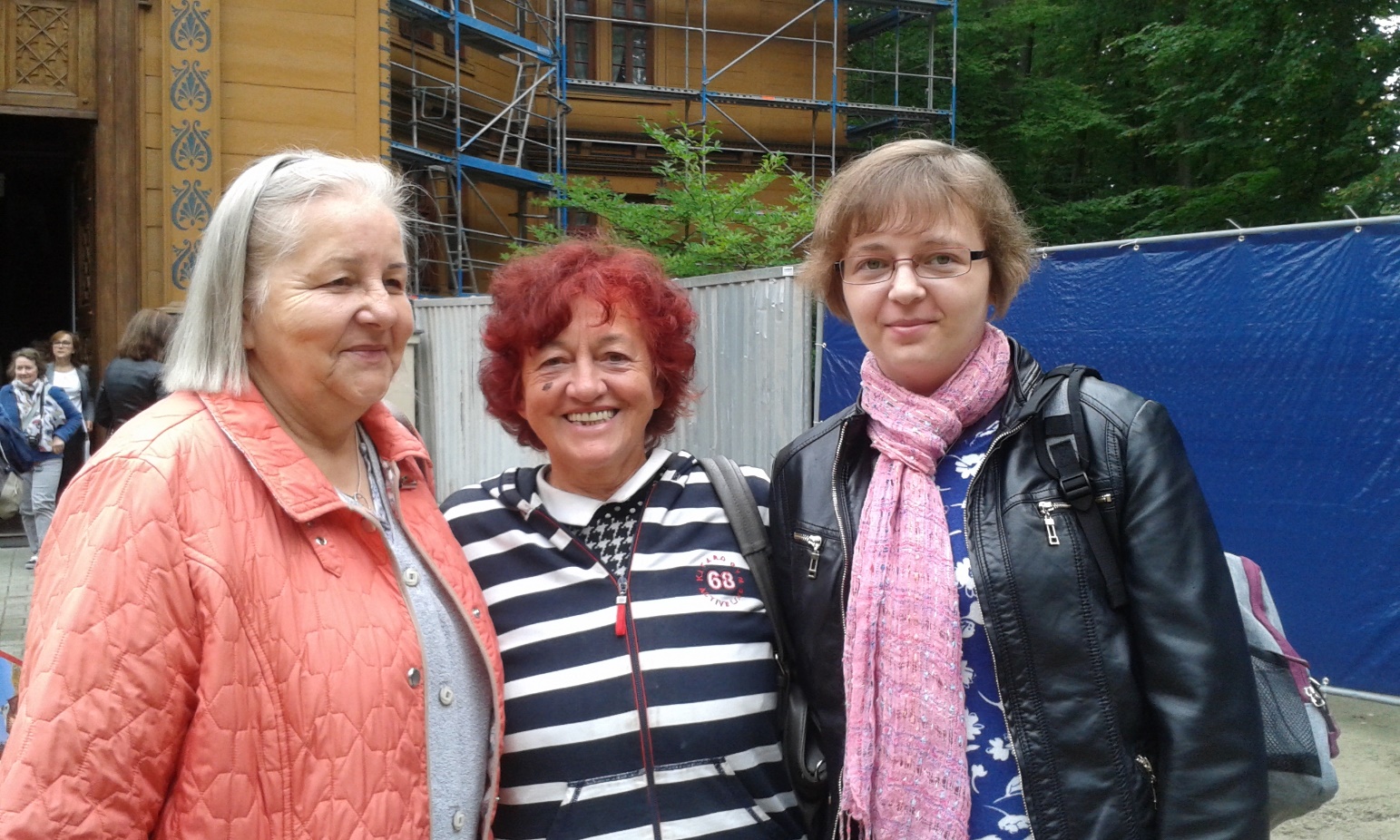 Wawrzyniec 2017
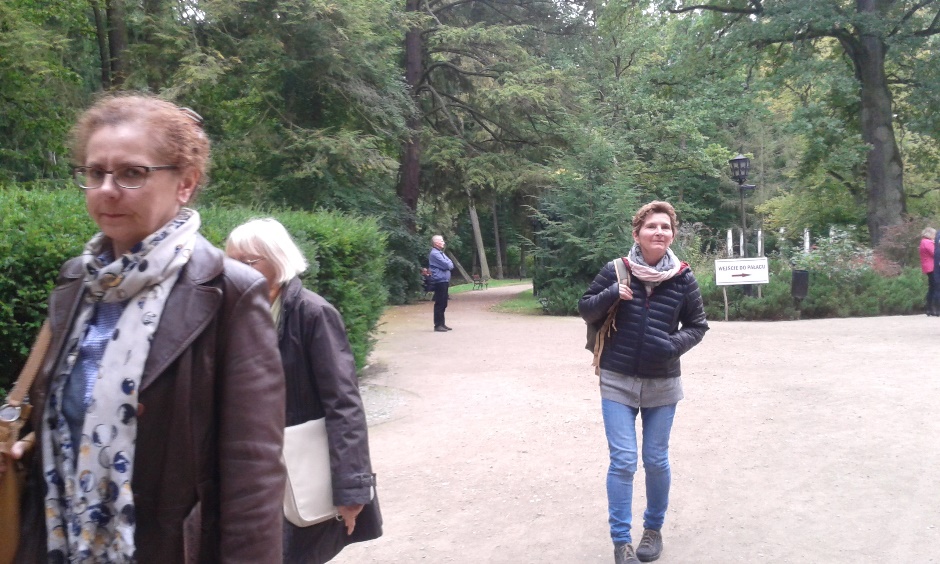 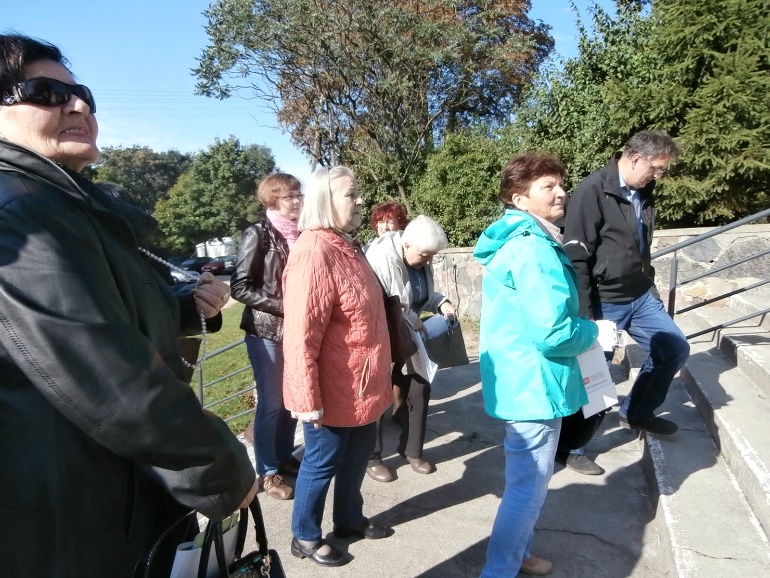 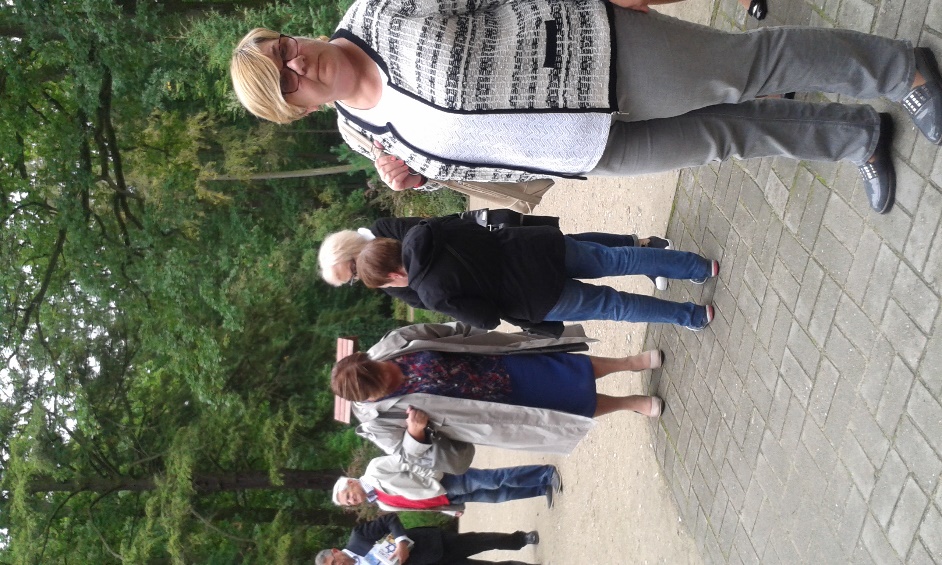 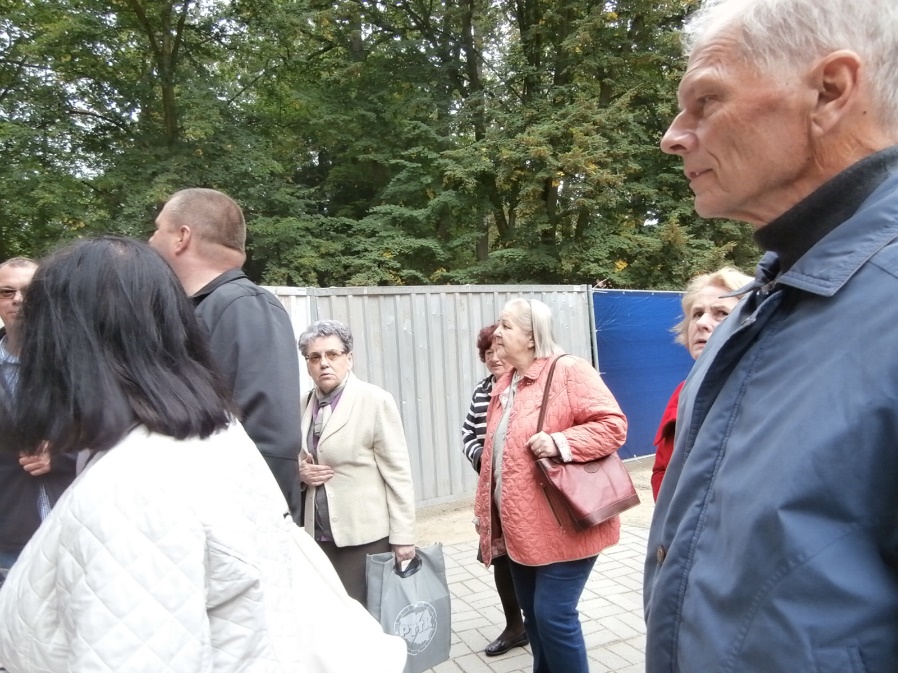 Na XV Patronalne Święto Wielkopolskich Bibliotekarzy – Św. Wawrzyńca 2018 zaprasza Stowarzyszenie Bibliotekarzy Polskich Oddział w Pile.